PRESENTATION MAP
Part 1: Data Dissemination
Sources of data to be disseminated
Platform for data dissemination
Public accessibility
Part 2: Data to enhance communication
From Disseminating to Communicating
Our communicational tools and tactics
Specific Techniques and Guard Rails
2
PART 1 
Data Dissemination Online: Experience with our Platforms
3
Sources of Data to be disseminated
Macroeconomic data from BEAC for CEMAC countries (Cameroon, Central African Republic, Chad, Congo, Equatorial Guinea, and Gabon)
IMF data for ECCAS countries (Angola, Burundi, Democratic Republic of Congo, Sao Tome and Principe)
MDG data
Data from National Statistical Offices
ECA country focal points
Data from other sources (World Bank,
    ILO, OECD, European Commission, etc.)
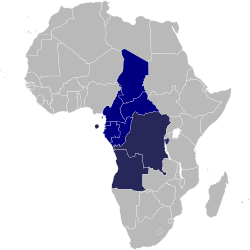 4
Platform for data dissemination
Website (Central African StatBase)
Publications (Economies of Central African countries)
Country Profiles (quarterly)
Special Reports (MDG, Regional trade, etc.)
5
Public accessibility
Website (Central African StatBase) is the preferred data dissemination tool 
Currently only accessible to staff members
Will soon be accessible to all via Internet
6
Homepage of the Central African StatBase
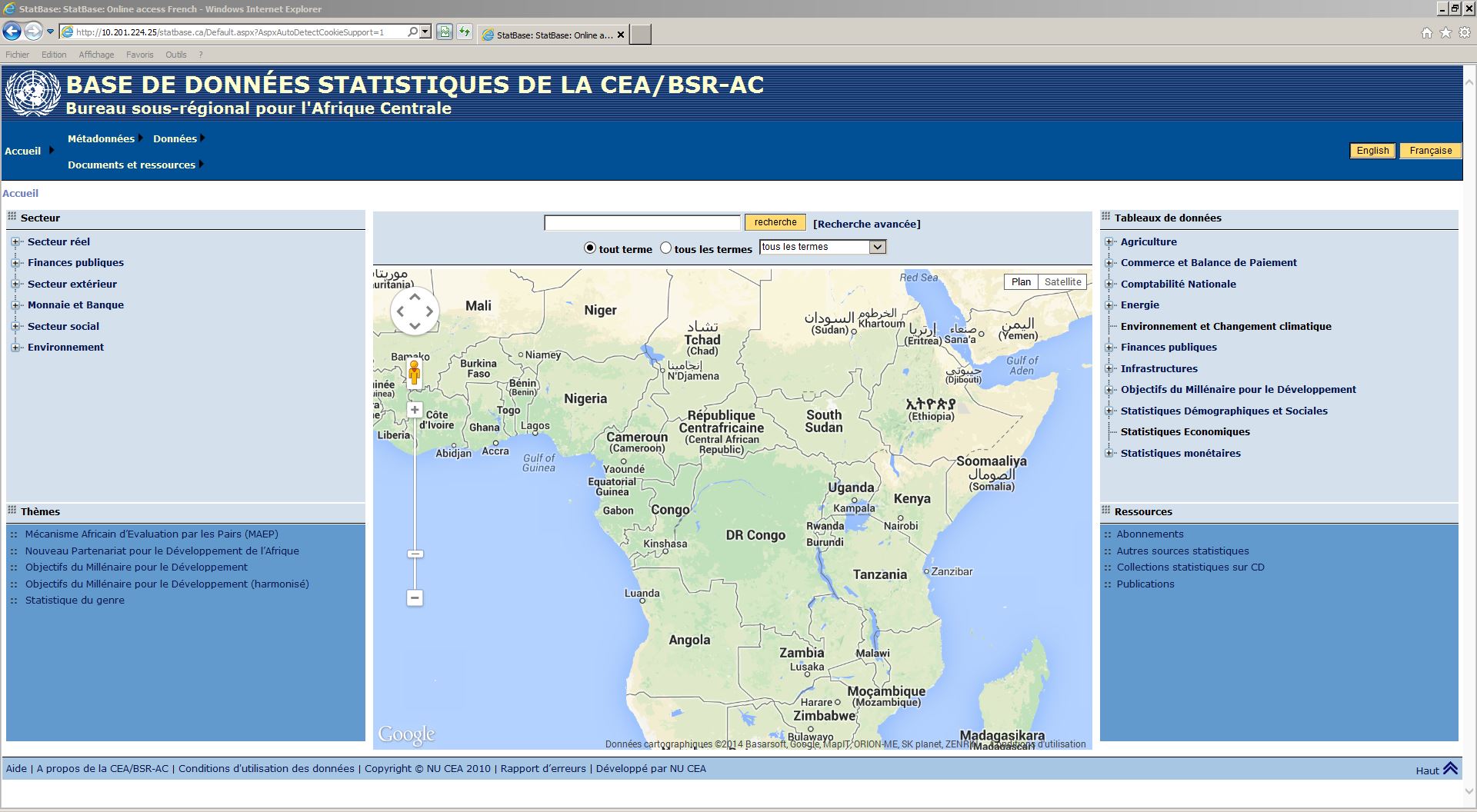 7
Perspective
Data dissemination will be centralized in the new ECA databank architecture
SRO-CA will need to be able to get more data from NSOs
SRO-CA will need customized database interface to import data from external data sources, e.g. BEAC
8
PART 2 
Using data to enhance 
our online Communication
9
From Disseminating to Communicating
10
Our communicational tools and tactics
11
Our communicational tools and tactics
News Releases
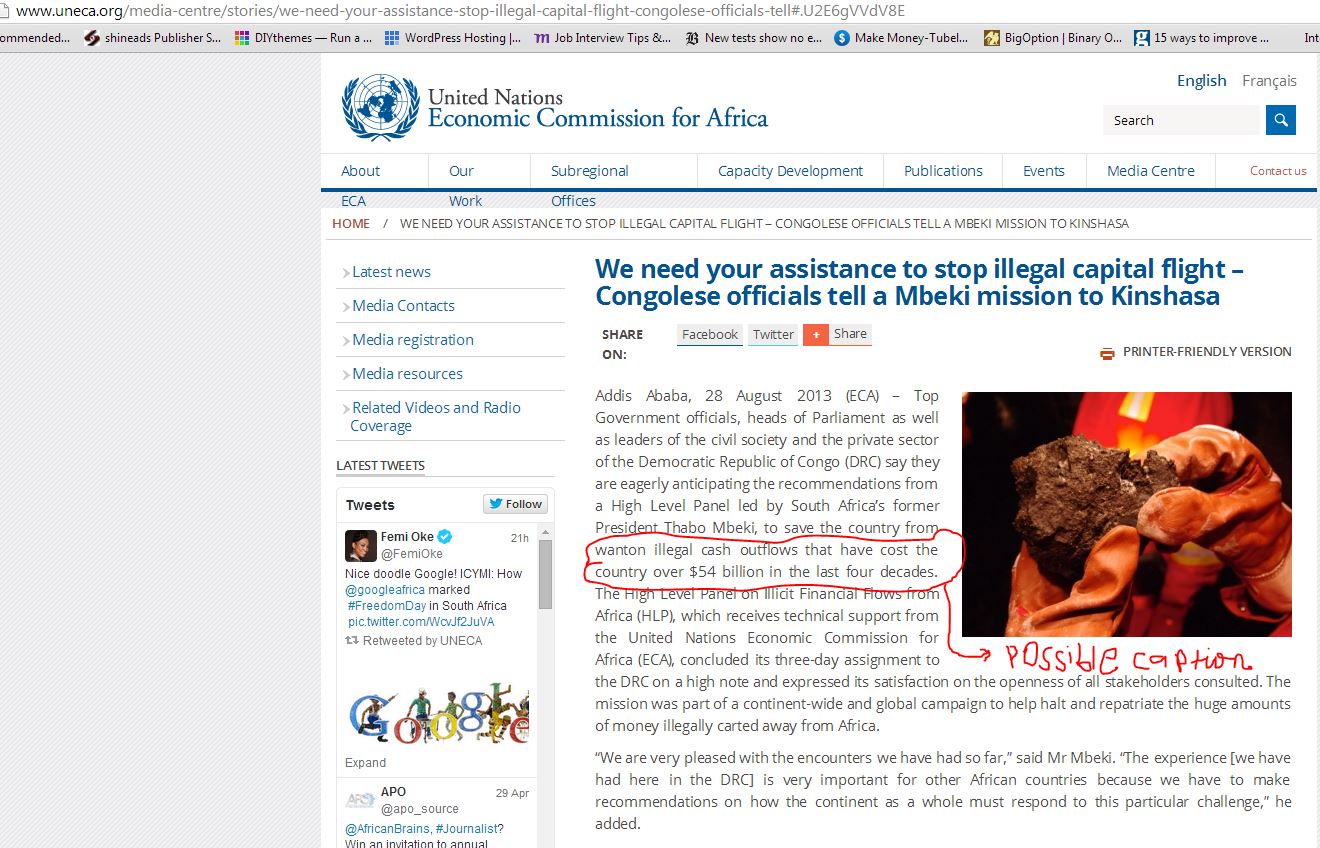 12
Our communicational tools and tactics
Newsletters
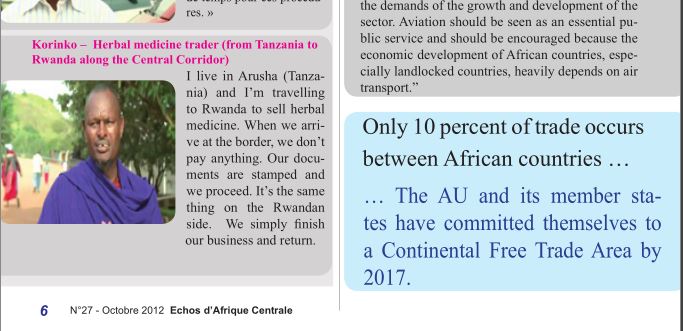 13
Our communicational tools and tactics
Blogs and opinion editorials
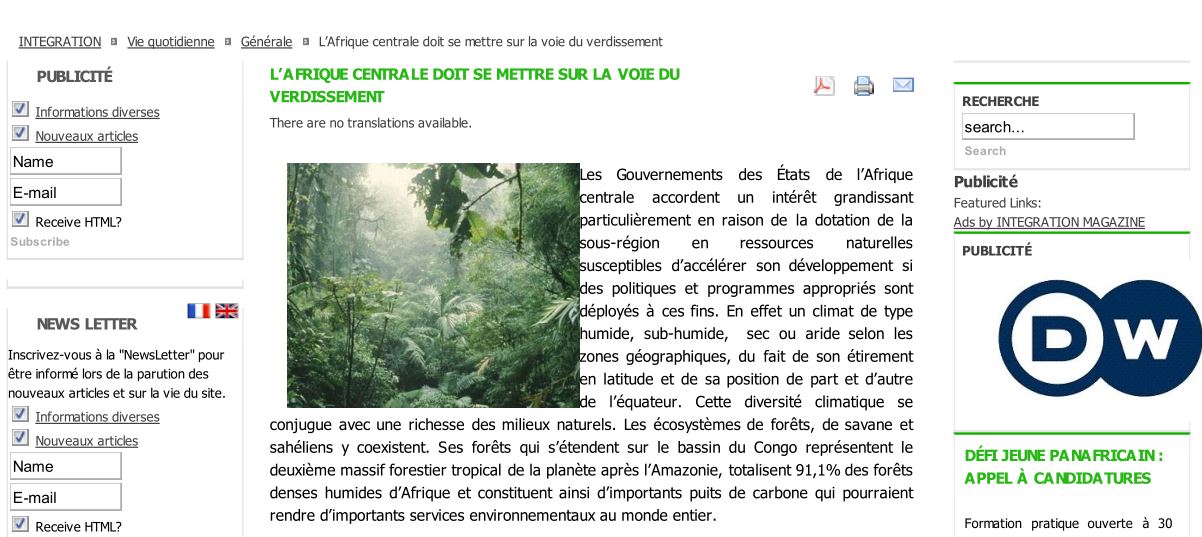 14
Our communicational tools and tactics
Infographics
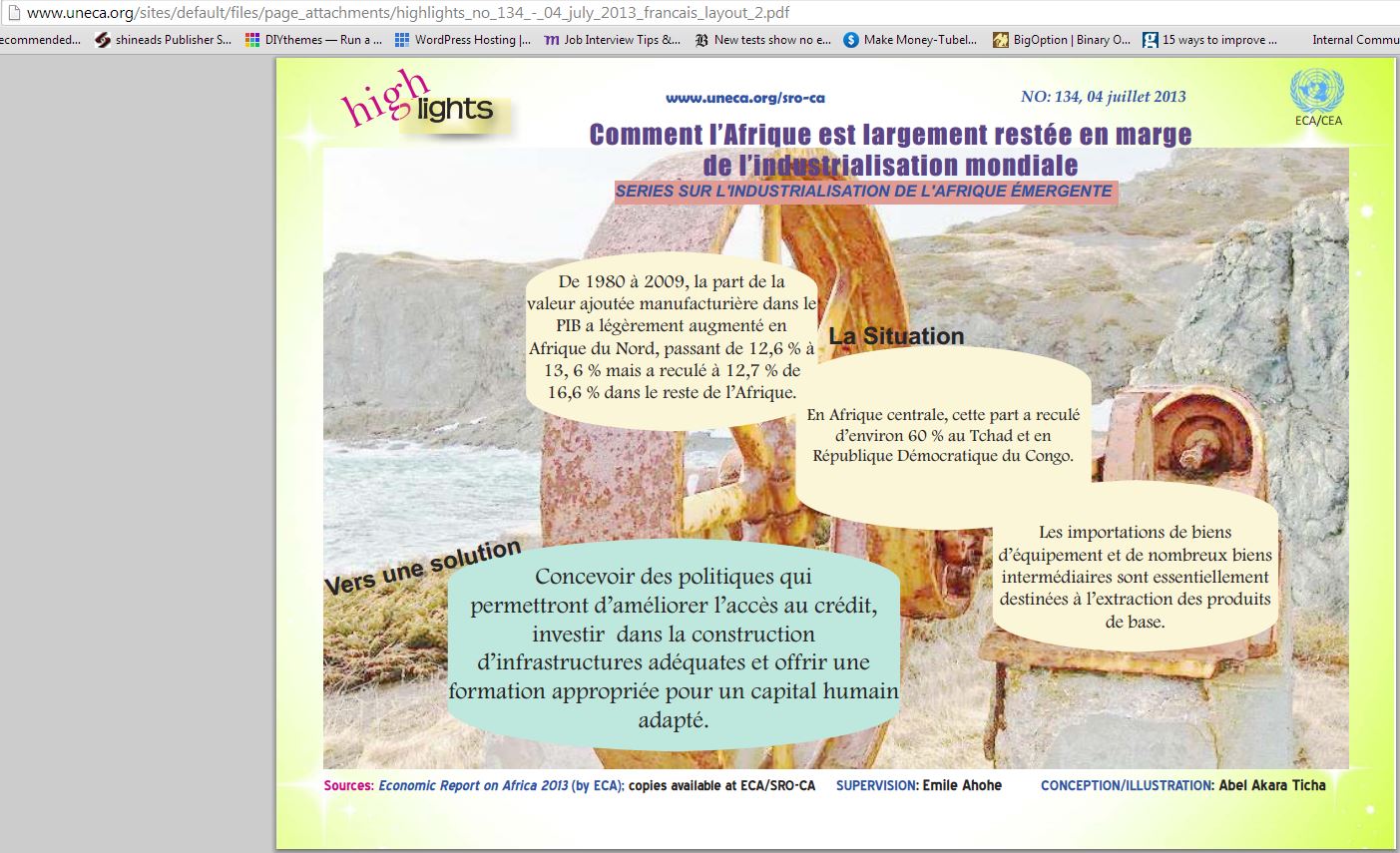 15
Our communicational tools and tactics
Bulk smses for website redirecting
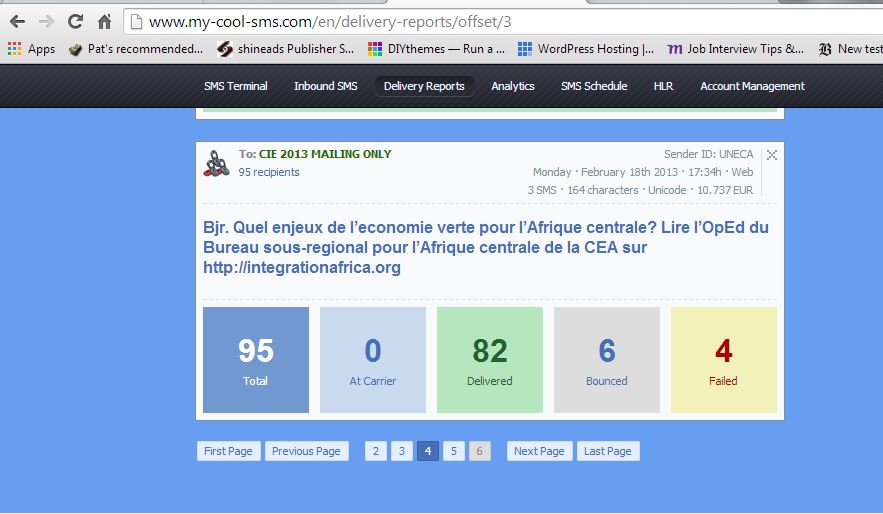 16
Our communicational tools and tactics
Social media
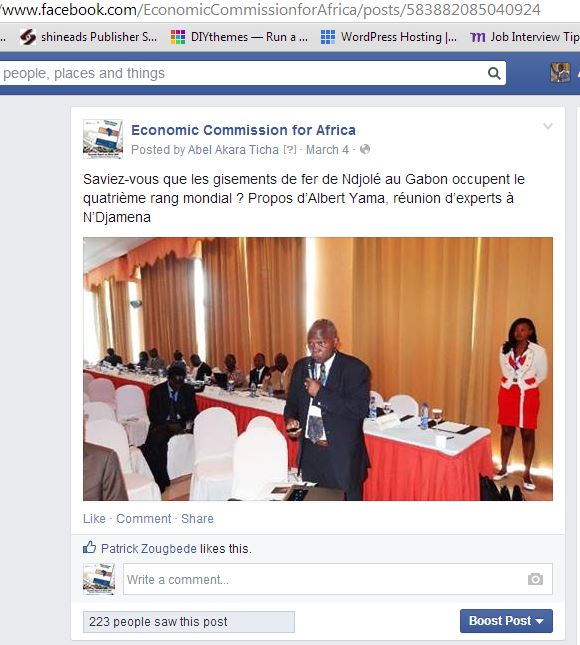 17
Our communicational tools and tactics
Social media CT’D
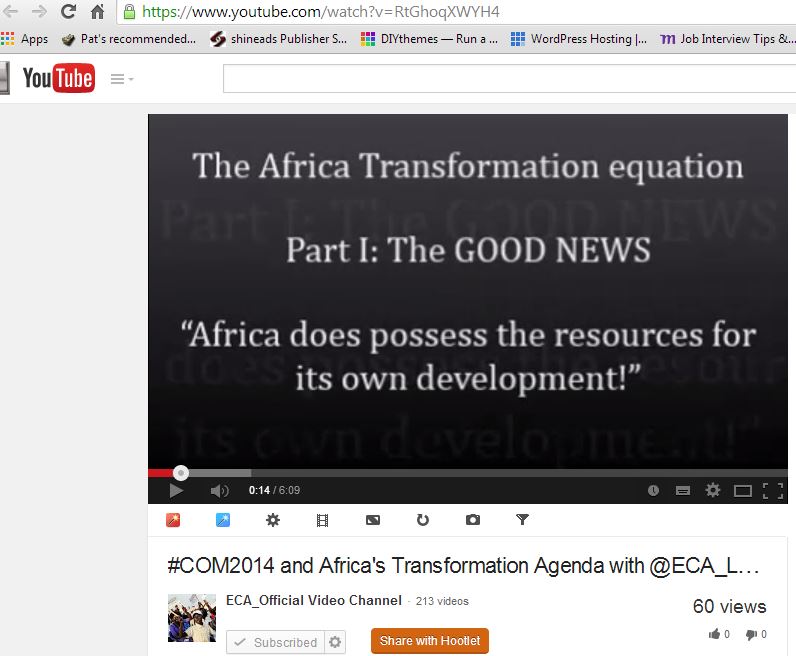 18
Specific Techniques and Guard Rails
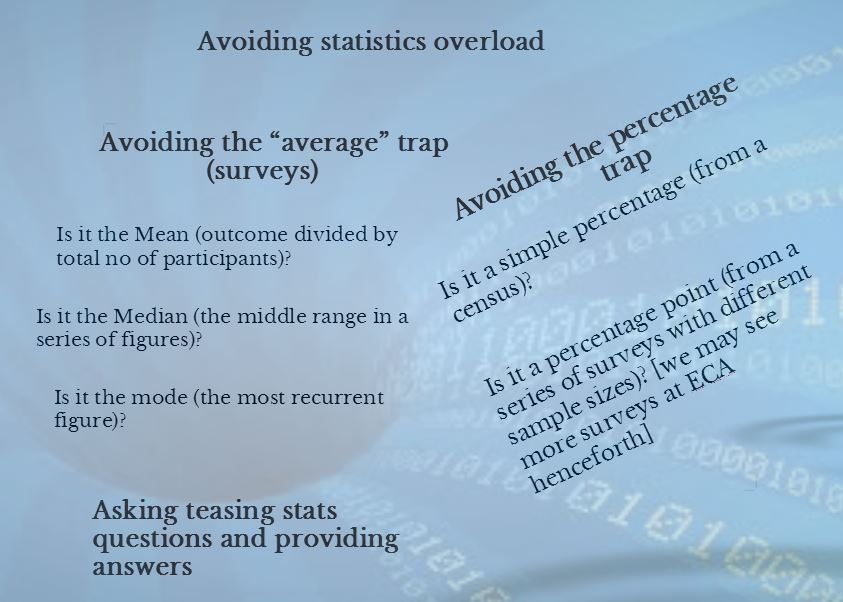 19
THANK YOU
MERCI
20